ERP 02
DDr. Damianos Sakas
ERP
Διδάσκοντας ΔΔρ. Δαμιανός Σακασ
Η παρουσιαση είναι από το βιβλίο Συγχρονα Πληροφοριακα Συστηματα Επιχειρήσεων του Πανου φιτσιλη
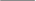 Γλώσσες μοντελοποίησης ERP
H Αρχητεκτονική αυτή οδηγεί στην ανάγκη ενός εργαλείου (με την ευρύτερη έννοια της λέξης) που θα είναι σε θέση να υποστηρίξει την επιχειρηματική μοντελοποίηση. Σύμφωνα με όσα ειπώθηκαν προηγουμένως, το εργαλείο αυτό θα πρέπει να είναι σε θέση να αναπαριστά οντότητες που έχουν χαρακτηριστικά και συμπεριφορά, τις μεταξύ τους σχέσεις, τις διαδικασίες στις οποίες αυτές εμπλέκονται, κ.λπ. 
Για επιχειρηματική μοντελοποίηση υπάρχουν διαθέσιμες μέθοδοι, γλώσσες, πρότυπα καθώς και πληθώρα εργαλείων. BPMN,
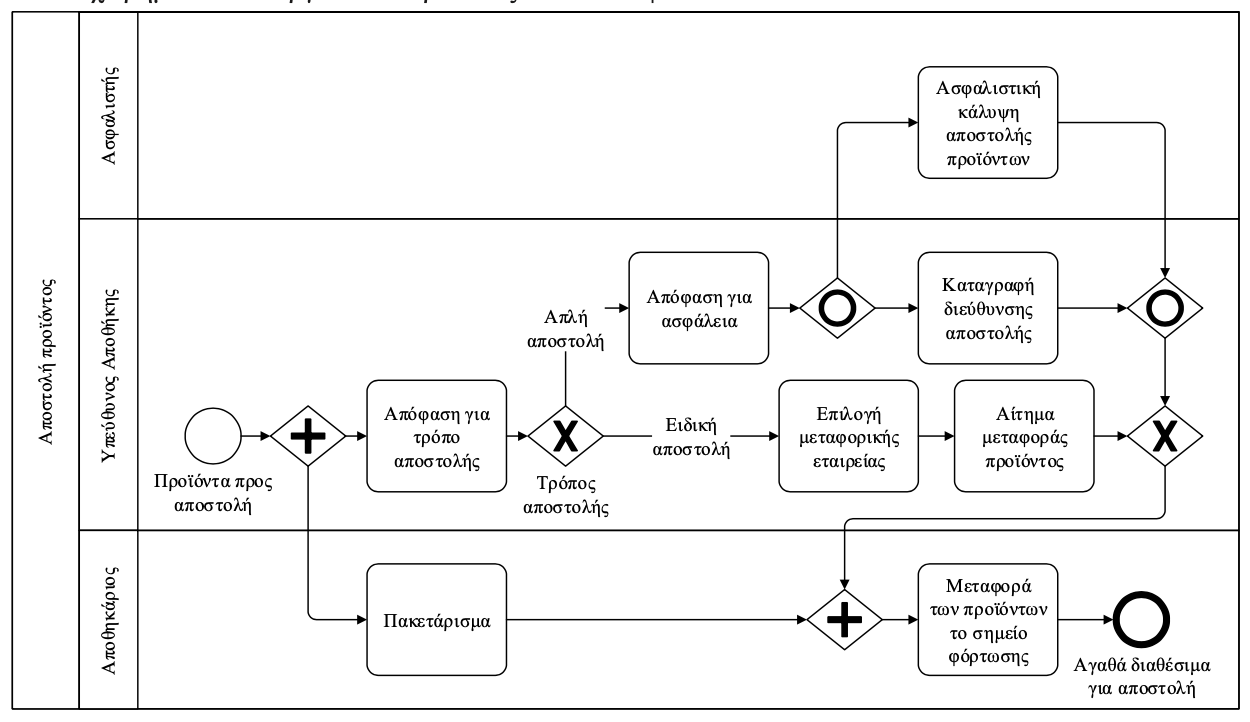 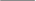 Ολοκλήρωση πληροφοριακού συστήματος
H ολοκλήρωση ενός πληροφοριακού συστήματος μπορεί να ιδωθεί από διάφορες οπτικές γωνίες. Άυτές οι οπτικές γωνίες είναι οι ακόλουθες: 

Ολοκλήρωση των δεδομένων (data integration) επιτυγχάνεται όταν όλα τα σχήματα δεδομένων που χρησιμοποιούνται από όλα τα τμήματα της επιχείρησης είναι ενοποιημένα και οι εγγραφές στα αντί- στοιχα πεδία έχουν την ίδια τιμή.

Η λειτουργική ολοκλήρωση (operation integration) απαιτεί τον ορισμό της ροής εργασίας (workflow), δηλαδή τη σύνδεση των επιμέρους ενεργειών ή των βημάτων της επιχειρηματικής διεργασίας, με την προηγούμενη ή την επόμενη εργασία, αντίστοιχα. 

Ολοκλήρωση διεργασιών (process integration) σημαίνει ότι έχουν αναπτυχθεί διεπαφές (interfaces) μεταξύ των διαφόρων επιχειρηματικών διεργασιών. 

Ολοκλήρωση λογισμικού (software integration) επιτυγχάνεται όταν διαφορετικές εφαρμογές λογισμι- κού μπορούν να χρησιμοποιούν τα δεδομένα και τις λειτουργίες του άλλου.
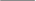 Λειτουργικότητα των συστημάτων ERP
Οι περισσότερες επιχειρήσεις έχουν τέσσερις βασικούς τομείς λειτουργίας. Άυτοί είναι: 

Μάρκετινγκ και Πωλήσεις, 
Διαχείριση Εφοδιαστικής Άλυσίδας, 
Οικονομική και Λογιστική Διαχείριση και 
Διοίκηση Άνθρώπινου Δυναμικού.
Σύμφωνα με μια μελέτη της Gartner Group που κατηγοριοποίησε τα πληροφοριακά συστήματα, τα ERP συστήματα περιλαμβάνουν τις παρακάτω επιχειρησιακές ενότητες: 
Συστήματα Διοίκησης Παραγωγής (plant/manufacturing operations), 
Συστήματα Εταιρικών Λειτουργιών (corporate functions), 
Συστήματα Διαχείρισης Άνθρωπίνων πόρων (Human Resource Management Systems - HRMS), 
Συστήματα Οικονομικής Διαχείρισης (Financial Management Systems - FMS), 
Συστήματα Διαχείρισης Πελατών (Customer Relationship Management - CRM), 
Συστήματα Διαχείρισης Εφοδιαστικών Άλυσίδων (Supply Chain Management - SCM). 

.
Eξειδικευμένο ERP για βιομηχανικούς κλάδους
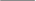 Τραπεζικός τομέας: Οι τραπεζικοί οργανισμοί αντιμετωπίζουν σήμερα αυξημένο ανταγωνισμό σε πα- γκόσμιο επίπεδο και για τον λόγο αυτό χρειάζονται εξειδικευμένες λύσεις πληροφοριακών συστημάτων 

(multi-channel) παροχή τραπεζικών υπηρεσιών 

παροχή υπηρεσιών από το διαδίκτυο, 
από κινητές συσκευές, (mobile banking)
από επανδρωμένα ή αυτοματοποιημένα τηλεφωνικά κέντρα (call centers), 
από σημεία πώλησης (point of sales) 
είτε τέλος από μηχανές αυτόματων συναλλαγών (Automated Teller Machines – ATM). 

NFC – Face recognition
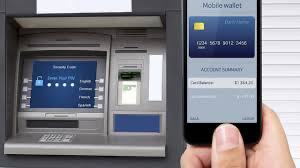 Eξειδικευμένο ERP για βιομηχανικούς κλάδους
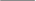 Δημόσιος τομέας: Οι εξειδικευμένες λύσεις για τον δημόσιο τομέα περιλαμβάνουν πληθώρα εφαρμογών που έχουν να κάνουν με την ηλεκτρονική διακυβέρνηση. Τρεις είναι οι βασικές κατηγορίες παρεχόμενων λύσεων: 

α) παροχή υπηρεσιών προς τους πολίτες 

β) δημόσια ασφάλεια και 

γ) φορολογία και κοινωνική ασφάλιση.
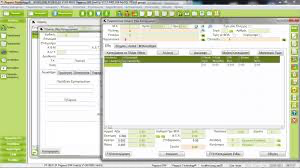 Eξειδικευμένο ERP για βιομηχανικούς κλάδους
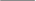 Καταναλωτικά προϊόντα (consumer products): Ο κλάδος των καταναλωτικών προϊόντων δίνει έμ- φαση στη συνεχή καινοτομία για ανάπτυξη νέων προϊόντων.

Συνεπώς, μια εξειδικευμένη λύση για αυτόν τον κλάδο, θα πρέπει να περιλαμβάνει μια εφαρμογή διαχείρισης έργων με σκοπό να υποβοηθήσει 

την ανάπτυξη νέων καινοτόμων προϊόντων και 

την αυτοματοποίηση της παραγωγής αυτών των προϊόντων με ευέλικτο τρόπο είτε με 

την ανάπτυξη ενός δυναμικού δικτύου προμηθευτών είτε με 

την αυξομείωση της παραγωγής ανάλογα με τη ζήτηση καθώς και 

την αυτοματοποίηση των διανομών.
Eξειδικευμένο ERP για βιομηχανικούς κλάδους
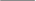 Υπηρεσίες Υγείας: O κλάδος υπηρεσιών υγείας περιλαμβάνει μονάδες παροχής υπηρεσιών Υγείας (Νοσοκομεία, Διαγνωστικά, κ.λπ.). 

Στον κλάδο αυτό υπάρχει η βασική ανάγκη για ολοκληρωμένη διαχείριση των ιατρικών, νοσηλευτικών και εργαστηριακών δεδομένων ασθενών ανεξάρτητα από τη μονάδα υγείας 

διαχείριση εισαγωγών και εξαγωγών ασθενών, 
τα ραντεβού τακτικών εξωτερικών και απογευματινών ιατρείων, 
τη διαχείριση των νοσηλειών, 
την κοστολόγηση των ιατρικών πράξεων, 
τη διαχείριση ατομικών/γενικών συνταγολογίων φαρμάκων και υγειονομικού υλικού, 
τη διαχείριση φαρμακείου, 
τη διαχείριση αντιδραστηρίων, 
τη διαχείριση προγραμμάτων διατροφής και διαίτης βάσει των θεραπευτικών αγωγών 
καθώς και διαχείριση των υλικών τροφοδοσίας.
Eξειδικευμένο ERP για βιομηχανικούς κλάδους
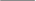 Εφοδιαστικής (Logistics Service Prod.), 
Μέσων μαζικής επικοινωνίας (Media), 
Προϊόντων άλεσης (Mill Products), 
Ορυχείων (Mining), 
Πετρελαιοειδών και φυσικού αερίου (Oil & Gas), 
Φαρμακευτικές (Pharmaceuticals), 
Ταχυδρομείων (Postal Services), 
Συμβουλευτικών υπηρεσιών (Professional Services), 
Δημοσίου Τομέα (Public Sector), 
Σιδηροδρομικές (Railways), 
Λιανικής πώλησης (Retail), 
Τηλεπικοινωνιών (Telecommunications), 
Κοινής ωφελείας (Utilities), 
Χονδρικού εμπορίου (Wholesale Distribution).
Αεροδιαστημικής τεχνολογίας και άμυνας (Aerospace and Defence), 
Άυτοκινητοβιομηχανίας (Automotive), 
Τραπεζική (Banking), 
Χημικών βιομηχανιών (Chemicals), 
Καταναλωτικών προϊόντων (Consumer Products), 
Κατασκευαστικών εταιρειών (Engineering, Constuction), 
Υπηρεσιών υγείας (Healthcare), 
Υψηλής τεχνολογίας (High Technology), 
Άνώτατης Εκπαίδευσης (Higher Education), 
Κατασκευής μηχανολογικών προϊόντων (Industrial Machinery), 
Άσφαλειών (Insurance), 
Επιστημών ζωής (Life Sciences),
Συστήματα ERP και διοικητικά επίπεδα
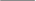 Στο χαμηλότερο επίπεδο συναντούμε το επίπεδο των συναλλαγών (transaction level). Το επίπεδο των συναλλαγών έχει ως στόχο την υποστήριξη της παραγωγικής διαδικασίας ή την παροχή υπηρεσιών καθώς και όλες τις υποστηρικτικές διεργασίες της επιχείρησης. 

Το επίπεδο της λειτουργικής διοίκησης έχει ως στόχο την υποστήριξη του μέσου επιπέδου της διοίκησης (middle management) και παρέχονται εφαρμογές όπως: προγραμματισμός παραγωγής, προγραμ- ματισμός εργασίας εργαζομένων, συστήματα προμηθειών υλικών κ.ά. 

Στο επίπεδο της ανώτατης διοίκησης στοχεύουμε στην παροχή συνοπτικής (aggregate) πληροφορίας, με σκοπό την κατανόηση των τάσεων και των μελλοντικών αναγκών της επιχείρησης. Στο επίπεδο αυτό ανήκουν τα συστήματα επιχειρηματικής ευφυΐας (business intelligence), τα συστήματα στρατηγικής διοίκησης, αξιολόγησης του προσωπικού κ.λπ.
Πλεονεκτήματα χρήσης συστημάτων ERP
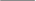 Bελτίωση της λειτουργίας της επιχείρησης, το οποίο επιτυγχάνεται μέσω της μείωσης αποθηκευμένων υλικών, του καλύτερου ελέγχου αποθεμάτων, της μείωσης του αναγκαίου προσωπικού για εκτέλεση διαχειριστικών λειτουργιών κ.ά., 

Aύξηση της παραγωγικής δυνατότητας μέσω του ολοκληρωμένου προγραμματισμού παραγωγής, 

Bελτίωση και αποτελεσματικότερη διαχείριση παραγγελιών, 

Tαχύτερη διαχείριση οικονομικών διαδικασιών και κλείσιμο οικονομικών κύκλων και γενικότερα μέσω της βελτίωσης της εκτέλεσης των επιχειρηματικών διαδικασιών, 

Bελτίωση της διαθέσιμης εταιρικής πληροφορίας μέσω της ύπαρξης κεντρικής βάσης δεδομένων όπου αποθηκεύονται όλα τα εταιρικά δεδομένα και 

Bελτίωση της διαθεσιμότητας και της επεκτασιμότητας των πληροφοριακών συστημάτων μέσω της χρήσης ανοικτών και σύγχρονων αρχιτεκτονικών.
Μειονεκτήματα χρήσης συστημάτων ERP
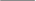 Δυσκολία προσαρμογής στους γοργούς ρυθμούς εξέλιξης των προϊόντων και των επιχειρηματικών δραστηριοτήτων του οργανισμού. Τα συστήματα ERP είναι εξαιρετικά δαπανηρά τόσο στην εγκατά- σταση όσο και στη συντήρησή τους με συνέπεια οι αλλαγές στο περιβάλλον της επιχείρησης να μην απορροφώνται γρήγορα. 

Το σύστημα αδυνατεί να αντεπεξέλθει στους όρους λειτουργίας του αν η συνεργασία με τους προμηθευτές είναι ελλιπής. Οι προμηθευτές αποτελούν παράγοντα ζωτικής σημασίας για τη διατήρηση της αλυσίδας ζωής ενός συστήματος ERP, με συνέπεια μια διαφωνία μαζί τους να θέσει σε κίνδυνο τη ζωτικότητα του συστήματος. 

Το σύστημα αδυνατεί να λειτουργήσει σωστά αν οι χρήστες του δεν είναι άρτια εκπαιδευμένοι. Τα συστήματα αυτά παρέχουν αυτήν την αυτοματοποίηση βασιζόμενα σε πολύπλοκες διαδικασίες, που με έναν εσφαλμένο χειρισμό μπορεί να αποσταθεροποιηθούν.